Diritto del lavoro
Lezione 2/h3
Alberto Avio
Operatore servizi giuridici
Aa 2020-2021
Le tappe storiche dell’evoluzione del diritto del lavoro
Legislazione sociale – Periodo liberale - Probiviri 
Incorporazione del diritto del lavoro nel diritto privato – periodo corporativo
Costituzionalizzazione del diritto del lavoro
Il boom economico e l’attuazione dei diritti costituzionali
Il diritto del lavoro della crisi e la legislazione del lavoro contrattata
Dal modello Fordista al modello Toyota: l’imperativo categorico della flessibilizzazione
 La globalizzazione e l’industria 4.0
Dal servo al lavoratore subordinato
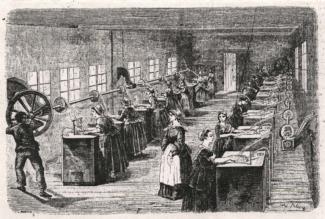 Abolizione delle corporazioni e divieto di associazionismo per arti e mestieri:
Legge Le Chapelier, Francia, 1791
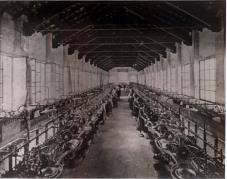 La rivoluzione industriale comporta l’utilizzo di macchine e di persone che devono svolgere semplici operazioni ripetitive.
[Speaker Notes: Iniziare con una breve panoramica della presentazione. Descrivere lo scopo principale della presentazione e i motivi per cui è importante.
Introdurre gli argomenti principali.
Per consentire sempre ai partecipanti di orientarsi, è possibile ripetere questa diapositiva introduttiva all'interno della presentazione, evidenziando il particolare argomento che verrà illustrato nelle diapositive successive.]
Dalla rivoluzione francese alla rivoluzione industriale
Uno dei primi atti della rivoluzione francese è la legge Le Chapelier del 1791 che proibisce le corporazioni e ogni coalizione tra lavoratori.
La volontà di Le Chapelier era di impedire il ritorno delle corporazioni medievali
L’utilizzo successivo sarà per impedire che i lavoratori si coalizzino contro i datori
Lo Statuto Albertino (1848) riconosce «il diritto di adunarsi pacificamente e senz’armi» ma non in luoghi pubblici o aperti al pubblico 
In Italia le corporazioni sono sciolte con una legge del 1864
Il codice penale Sardo del 1859 (poi italiano) sanziona «tutte le intese degli operai allo scopo di sospendere, ostacolare o far rincarare il lavoro senza ragionevole causa».
alla fine dell’ottocento…
La fine dell’ottocento e la rivoluzione industriale in italia.
La situazione economica italiana: rapporto tra industria e agricoltura
Il pensiero socialista e il lavoro: da Bismarck a Bava Beccaris
Marx – Engels, Manifesto del Partito Comunista, 1848; Il Capitale, 1867, 1885, 1894.
I internazionale (1864-1876)
I moti di Milano: maggio 1898. Militari: 2 morti, 52 feriti; cittadini: 81 morti, 450 feriti.
Nel diritto dell’ottocento italiano
Padrone e operaio erano formalmente sullo stesso piano, in relazione all’acquisizione del bene ‘lavoro’
Questione sociale e legislazione sociale
SOMS = Società operaia di Mutuo Soccorso 2^ metà del 1800
Sindacati = Camere del lavoro 1891
Confederazione Generale del lavoro 1906 
Il sindacalismo di risposta: 
1906, Lega Industriale (Torino)
1910, Confederazione italiana dell’industria (CIDI)
Per la soluzione della questione sociale nasce una «legislazione sociale»
Legislazione sociale – Periodo liberale
1861 Regno d’Italia – Epoca Giolittiana
L’abolizione del reato di sciopero. Il codice penale Zanardelli (1889): Delitto è la cessazione dal lavoro violenta o minacciosa
La normativa degli esordi: ordine pubblico e sanità pubblica
L. 3657/1886 e 242/1902 orario di lavoro per Donne e fanciulli (max 12 h. fino a 14 anni); 
L. 80/1898 Infortuni sul lavoro
L. 489/1907 Riposo settimanale e festivo
L.818/1907 orario Donne e fanciulli
D.l. 2214/1919 Disoccupazione
Il referente di questa normativa è 
l’operaio degli opifici industriali
Dalla stagione umbertina al fascismo
1906, contratto Fiom-Itala, nascita delle commissioni interne
1919: Nascono i consigli di fabbrica.
Dal 1920 gli squadristi assaltano e distruggono le sedi sindacali
1920 Confederazione Generale dell’Industria
1922 Nasce la Confederazione nazionale delle corporazioni sindacali, segretario Edmondo Rossoni
28-X-1922. Marcia su Roma
1925 Patto di Palazzo Vidoni: abolizione delle commissioni interne; la confindustria riconosce esclusiva rappresentanza dei lavoratori ai sindacati fascisti
Si apre la strada al corporativismo
1926 le leggi «fascistissime»: legge n.563 e regolamento di attuazione; fine della libertà sindacale e dell’autonomia collettiva. Scioglimento e confisca delle associazioni che svolgono attività «antinazionale». Sciopero e Serrata tornano a essere penalmente sanzionati (poi confluisce nel cp del 1930). Unico sindacato=unico contratto collettivo (erga omnes) =
1927 la Carta del Lavoro
1927 La CGdL si scioglie (nasce la cgl clandestina)
Periodo corporativo
R.d.l. n. 692/1923 orario lavoro (8 ore)
Rdl 1825/1924 impiego privato (niente operai; modello per c.c. 1942)
R.d. n. 1033/1933 Inail e n. 1827/1935 Inps
L. n. 370/1934 riposo domenicale e settimanale
L. n. 112/1935 Istituzione libretto lavoro
Codice civile 1942